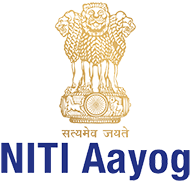 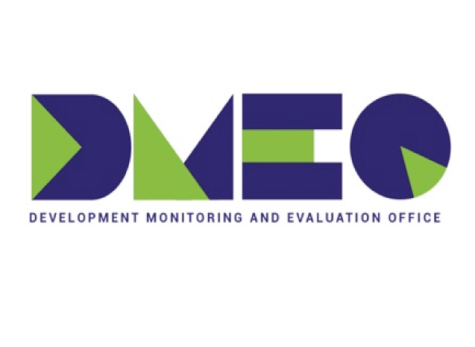 OOMF (Output Outcome Monitoring Framework) Dashboard
Introduction
Contents
1. OOMF : Background
2. How to use OOMF Dashboard
3. OOMF Dashboard : Other capabilities
OOMF: Background
01
Output Outcome Monitoring Framework (OOMF) Background & Timeline
A step towards outcome-based budgeting
Feb 2021
June 2020
Dec 2016
July 2019
Feb 2020
May 2016
Feb 2017
July 2018
Output Outcome Monitoring Framework 2021-22 presented in the Parliament
Output Outcome Monitoring Framework 2017-18 submitted by NITI Aayog to DoE
DMEO developed a dashboard for monitoring of 68 M/Ds; Training workshops organised
Output Outcome Monitoring Framework 2020-21 presented in the Parliament
Letter from Secretary, DoE to Ministries to prepare measurable outcomes for CS/CSS
Output Outcome Monitoring Framework 2017-18 approved by the Parliament
Output Outcome Monitoring Framework 2019-20 presented in Parliament
M/D wise OOMF Review meetings under chairmanship of Hon’ble Members of NITI initiated
Output Outcome Monitoring Framework (OOMF) Principles & Activities
The goal of OOMF framework is to help improve outcomes & impacts
Stronger portfolio of schemes creates greater impact
Scale-up performing schemes & close down non-performing schemes
Identify performing & non-performing schemes
Monitor Outcomes of Schemes
Define Measurable Outcomes
Evaluation & Appraisal
Review & Redesign
Monitoring
Activities
DMEO, in joint discussions with ministries / depts, defines OUTCOMES using proposed  framework
Department of Expenditure with support from NITI, Ministries/Departments, and others
Output Outcome Monitoring Framework (OOMF)Framework
OOMF Tool has been built based on international best practices
Relevant and measurable outputs, outcomes, and indicators 
Indicators and Targets are approved from respective secretaries of Ministries / Departments
Monitored through a dashboard shared across 67 Ministries/Departments
Results of Activities
Objectives of Schemes
Scheme
( CS / CSS )
Outlay
Outputs
Outcomes
Measurable Targets
Output Outcome Monitoring Framework (OOMF)Sample
Snapshot of a Sample Scheme for DST
Ministry / Department
Demand 
Number
Scheme-wise OOMF Assessment
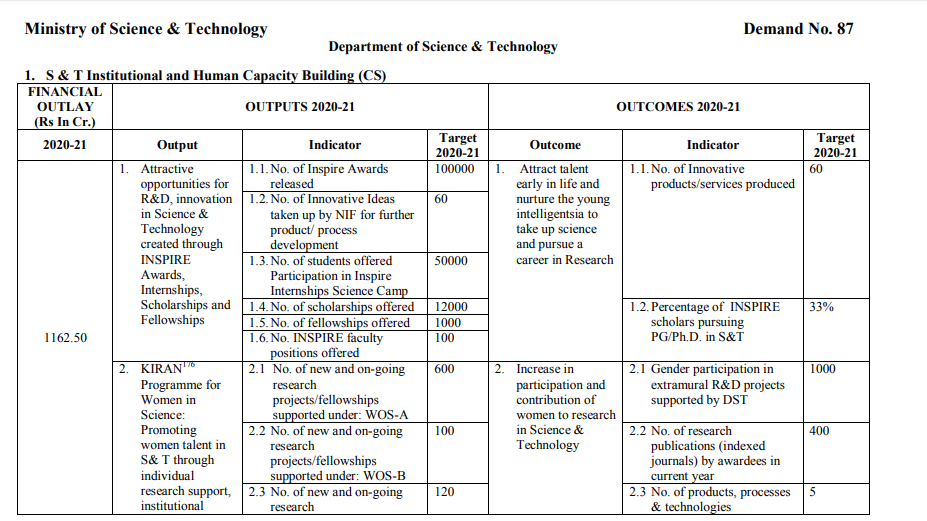 Well defined Outcomes
Measurable Indicators
Allocated Financial Outlay
Quantified Targets
Well defined Outputs
Measurable Indicators
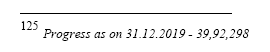 Quantified Targets
Output Outcome Monitoring Framework (OOMF)Ministry / Department Level Dashboard
DMEO maintains the Output Outcome Monitoring Dashboard to track the performance of CS/CSS outlays
Dedicated credentials have been created for the 67 Ministries/Departments to update the progress against the Output (mostly quarterly) and the Outcome (mostly annually) indicators
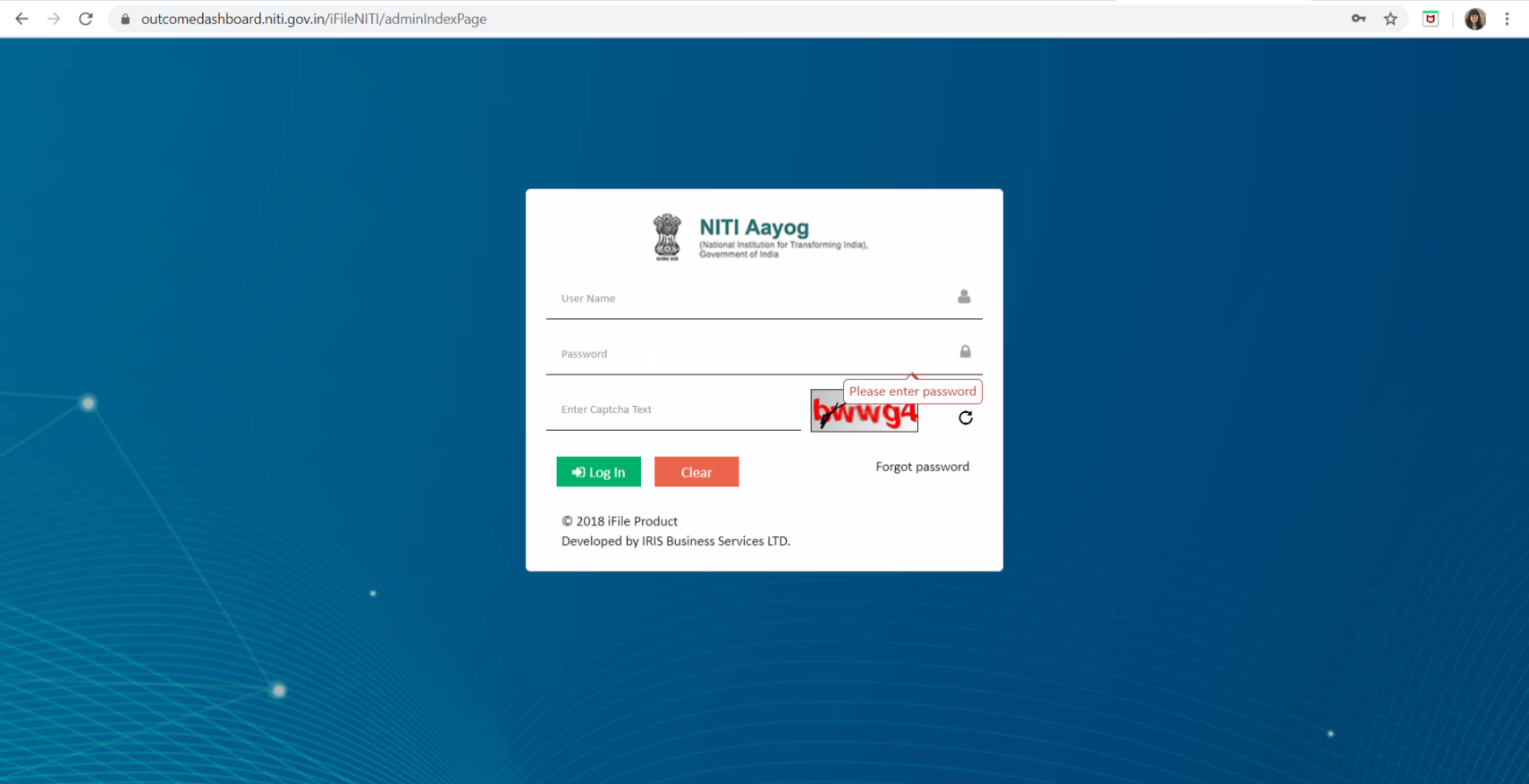 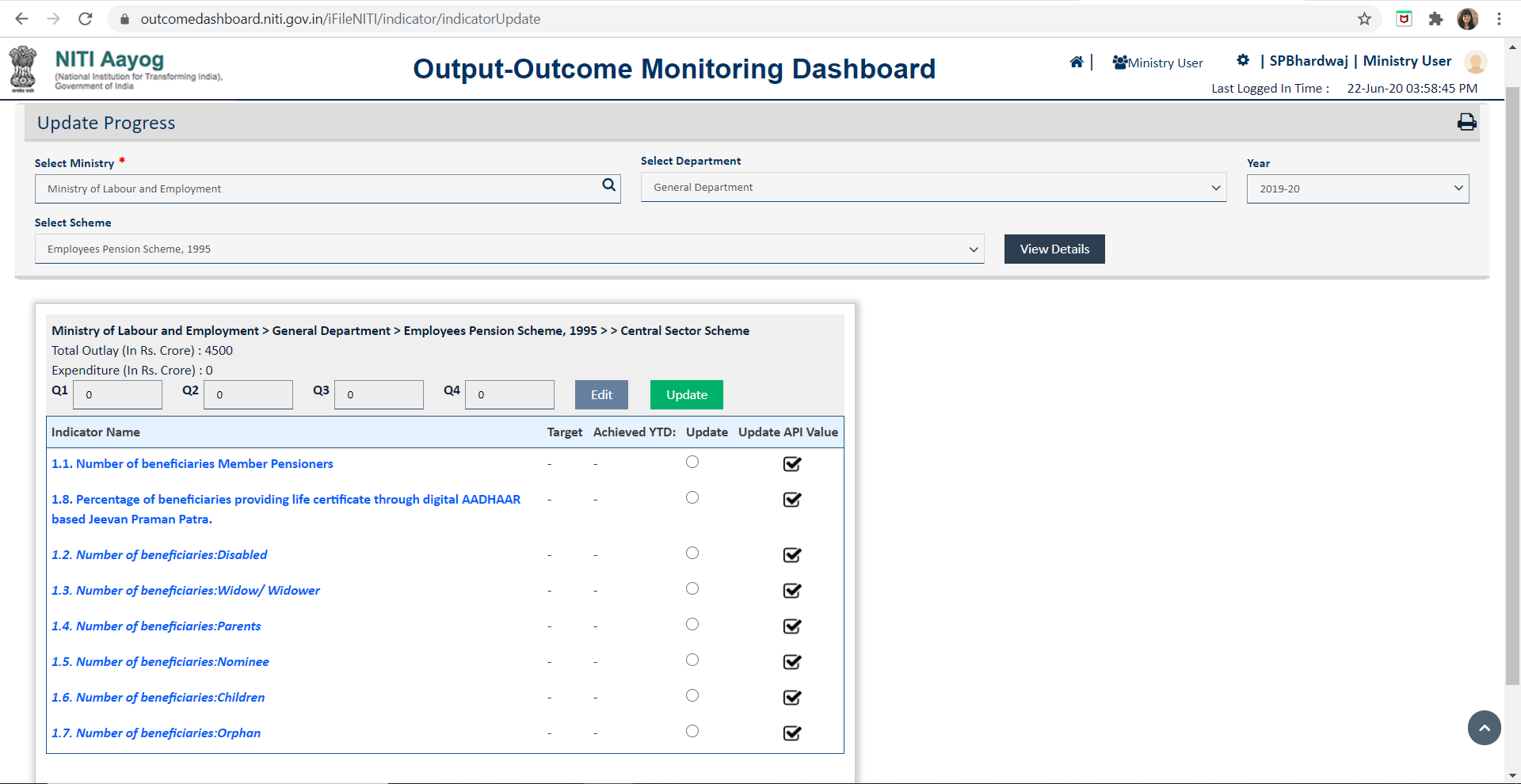 How to use OOMF Dashboard
02
Login at outcomedashboard.niti.gov.in
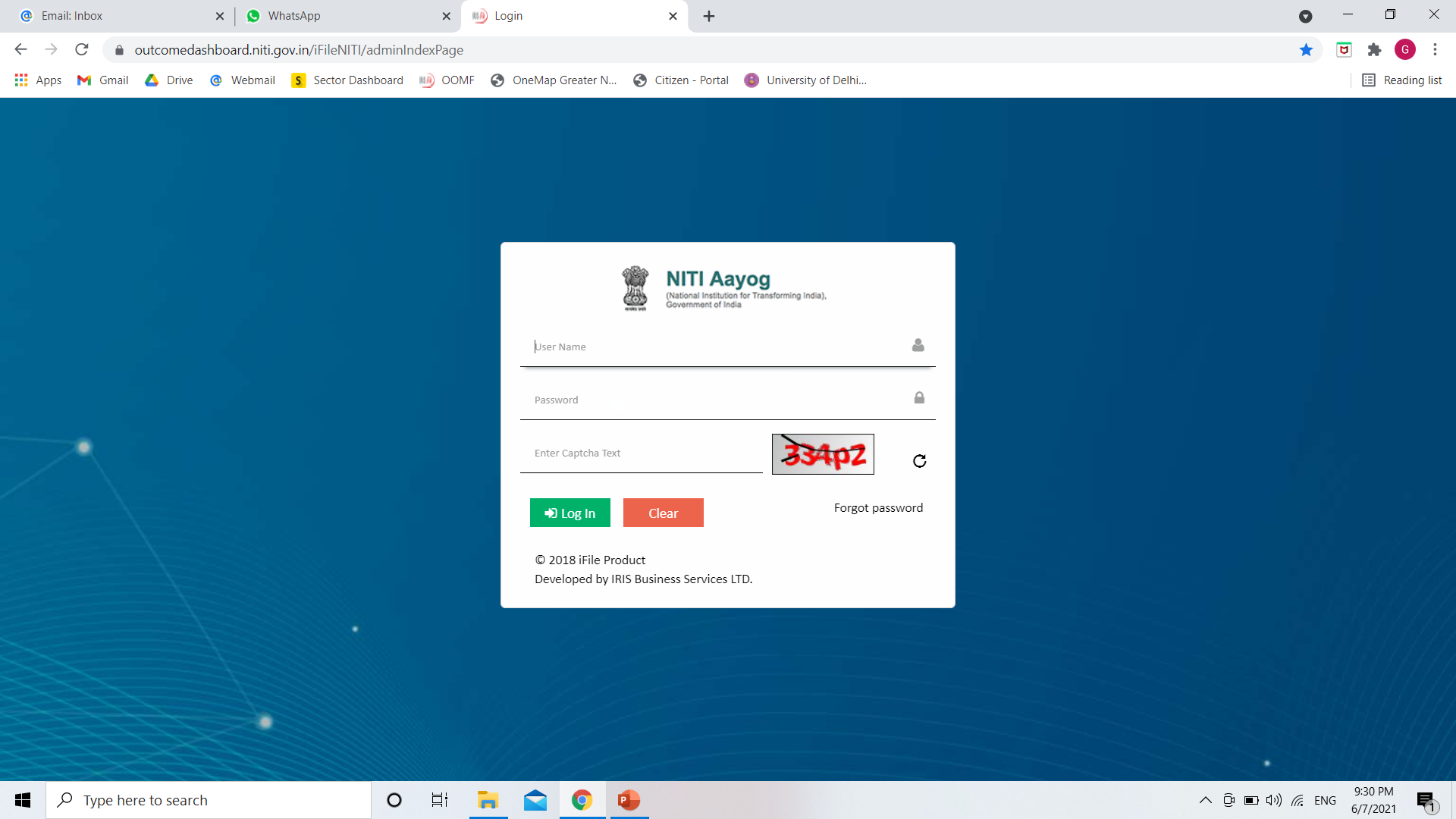 Output Outcome Monitoring Dashboard Heat Map on Landing Page
Overall view at the landing page with special emphasis on higher outlays : The landing page of the dashboard gives an overall view of the performance of the Ministries with outlay >5,000 Crores.  The size of the box here corresponds to the total outlay of the Ministry. 
Performance Indication:  The color coding is according to the performance of the Ministry w.r.t to the performance on the indicators.
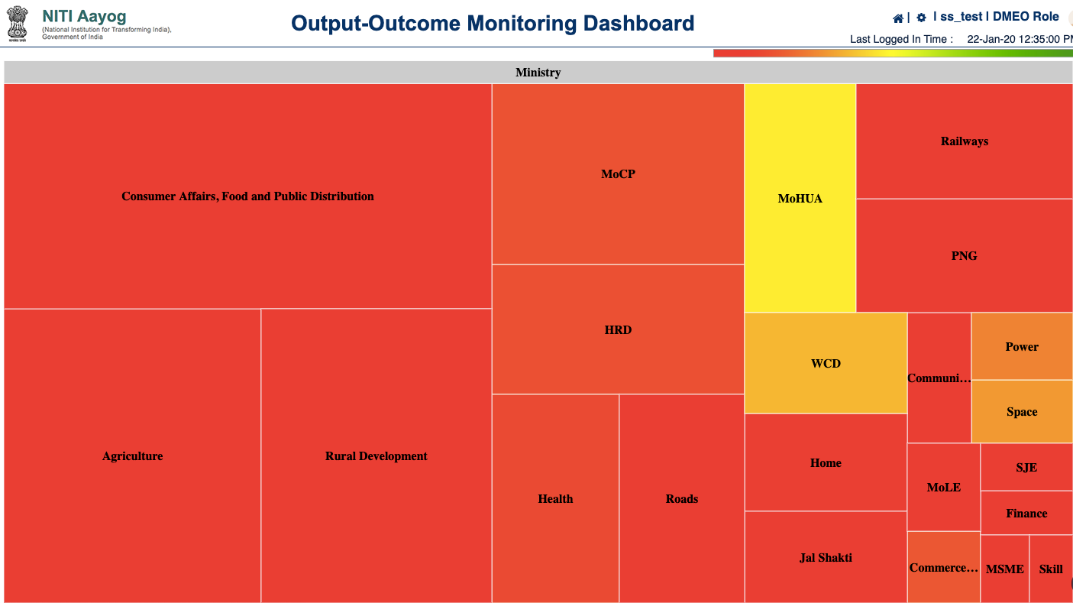 Red color - 	Achievement <=50%, 
Yellow/Orange - Achievement between > 50 & less than 		or equal to 75 %
Green - 		Achievement greater than 75 %
Output Outcome Monitoring Dashboard Heat Map on Landing Page – A Snapshot (1/3)
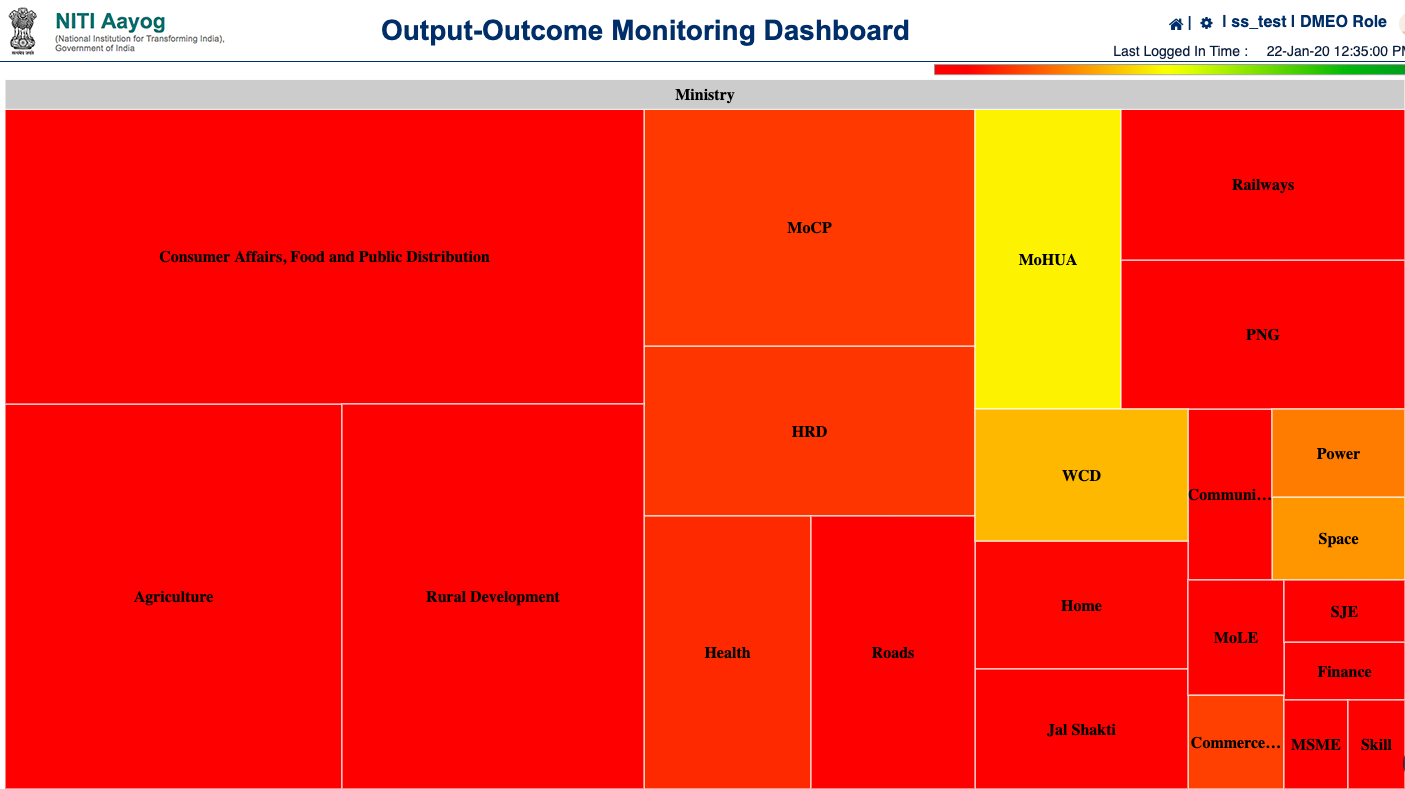 Landing Page
Output Outcome Monitoring Dashboard Heat Map on Landing Page – A Snapshot (2/3)
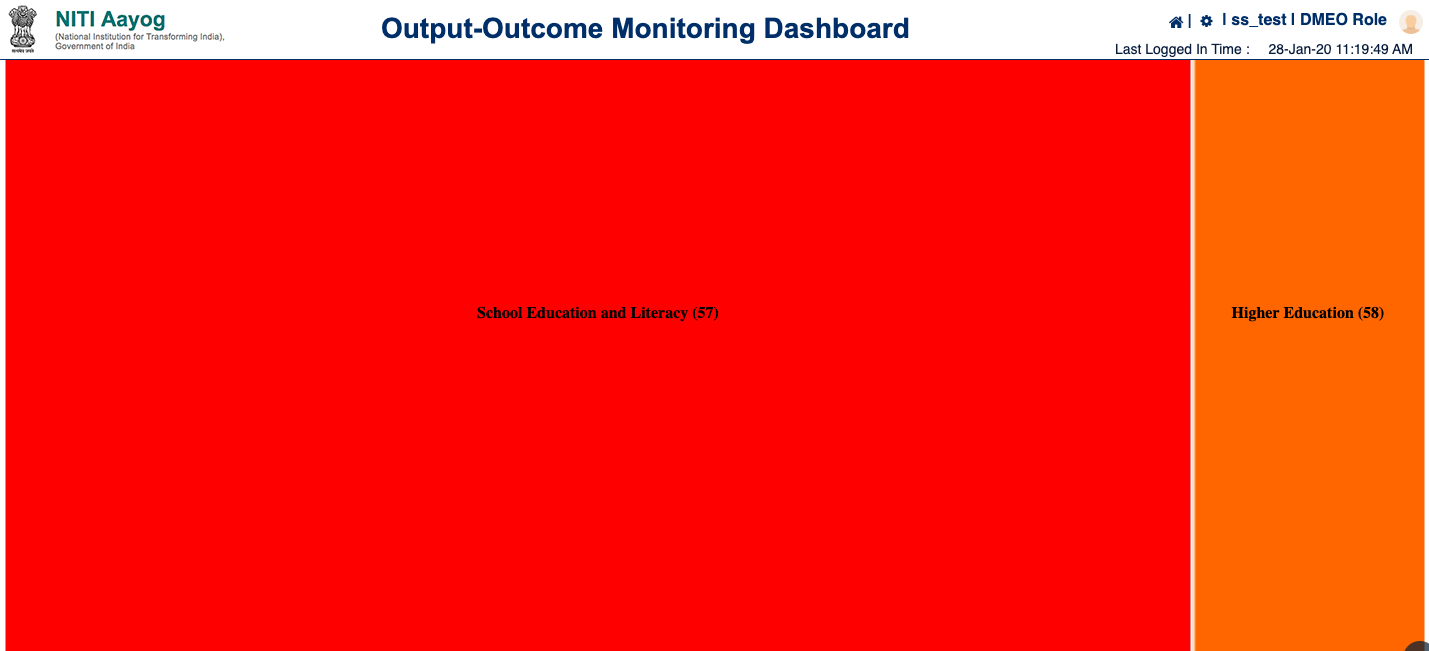 Department View: On clicking specific Ministry
Output Outcome Monitoring Dashboard Heat Map on Landing Page – A Snapshot (3/3)
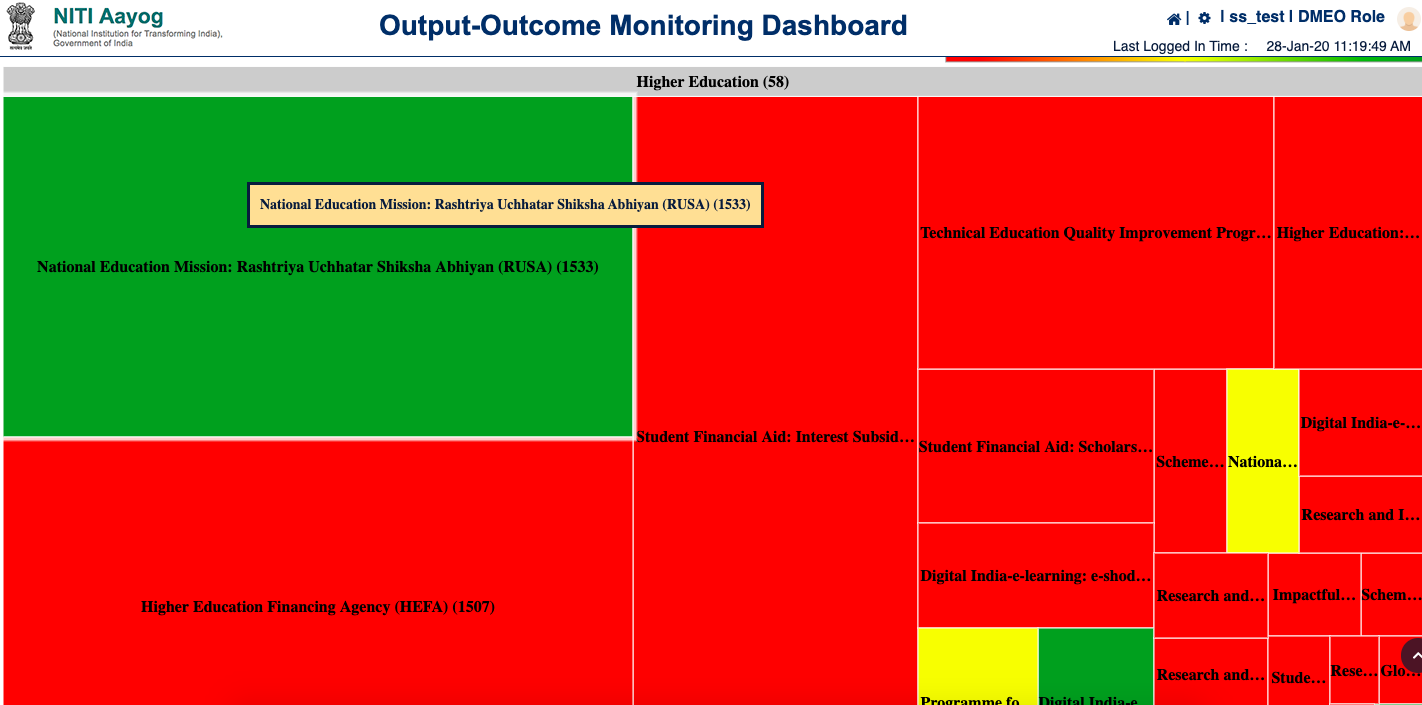 Scheme View: On clicking specific Department
Updating progress on OOMF Dashboard
02a
Updating progress on OOMF dashboard Main Menu(1/5)
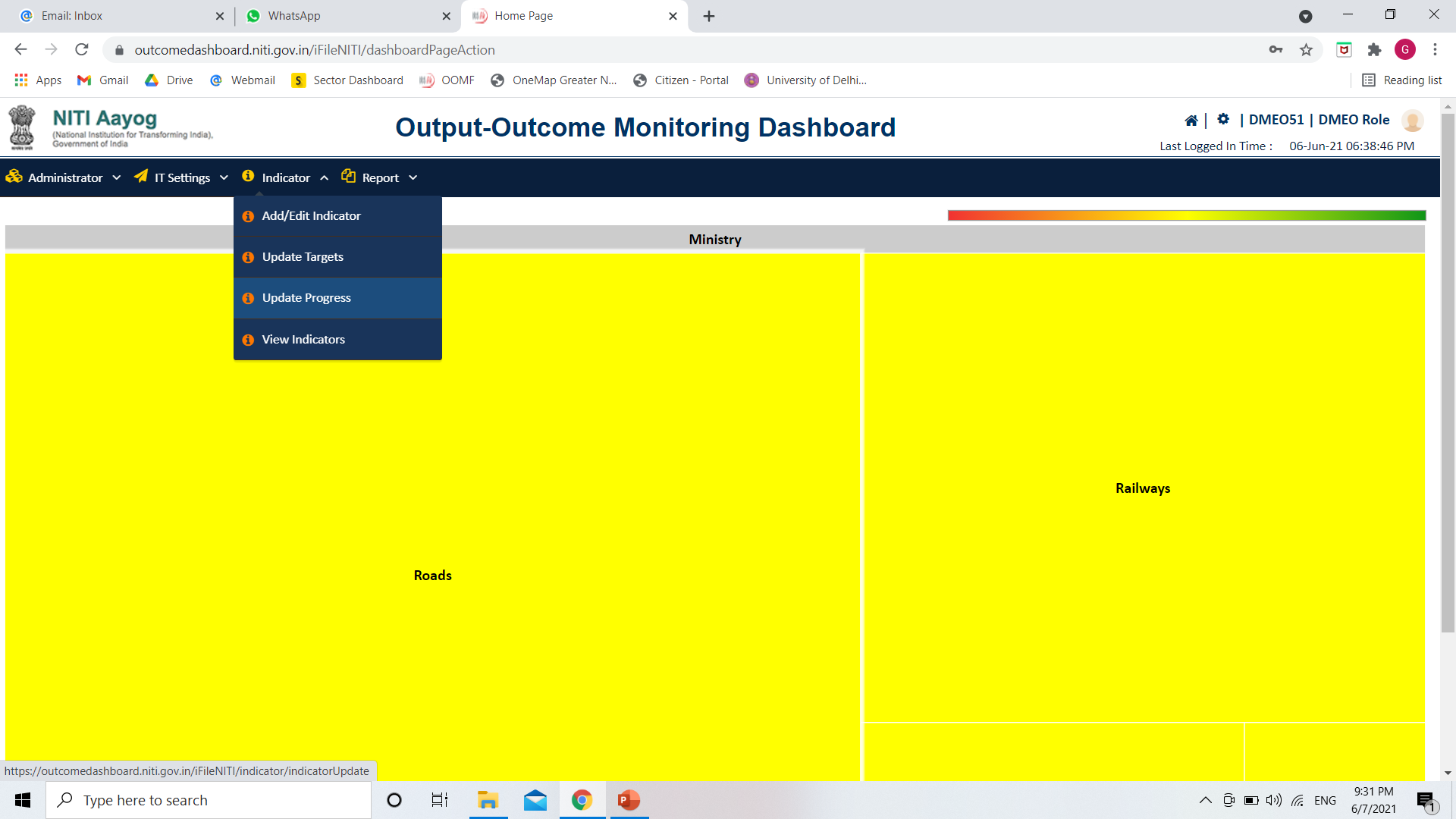 Select ‘Update Progress’ from the menu
Updating progress on OOMF dashboard Selection of Ministry/Department and scheme (2/5)
Select the Ministry and Department
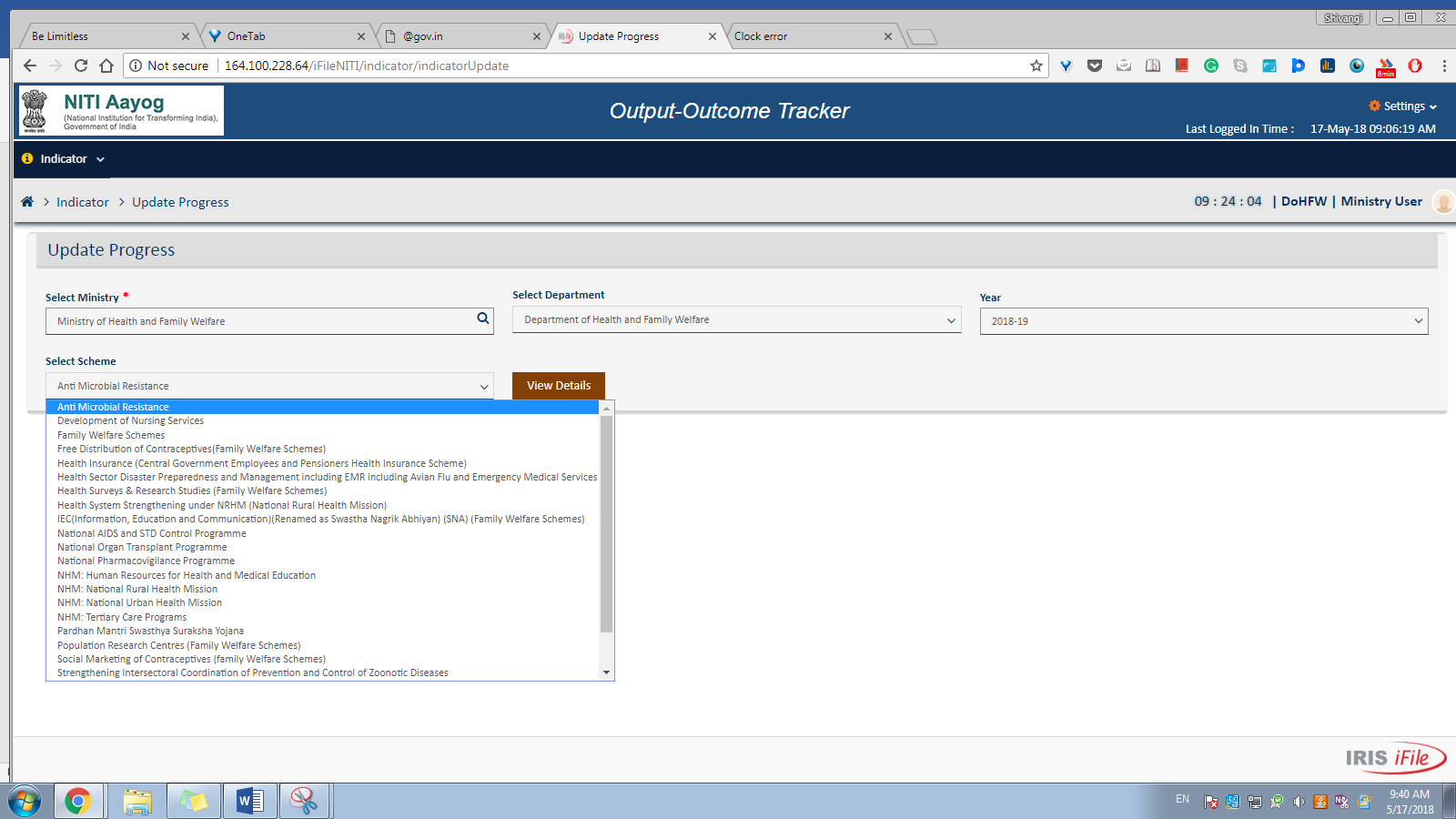 Select Scheme from the scheme dropdown
Updating progress on OOMF dashboard Selection of indicator (3/5)
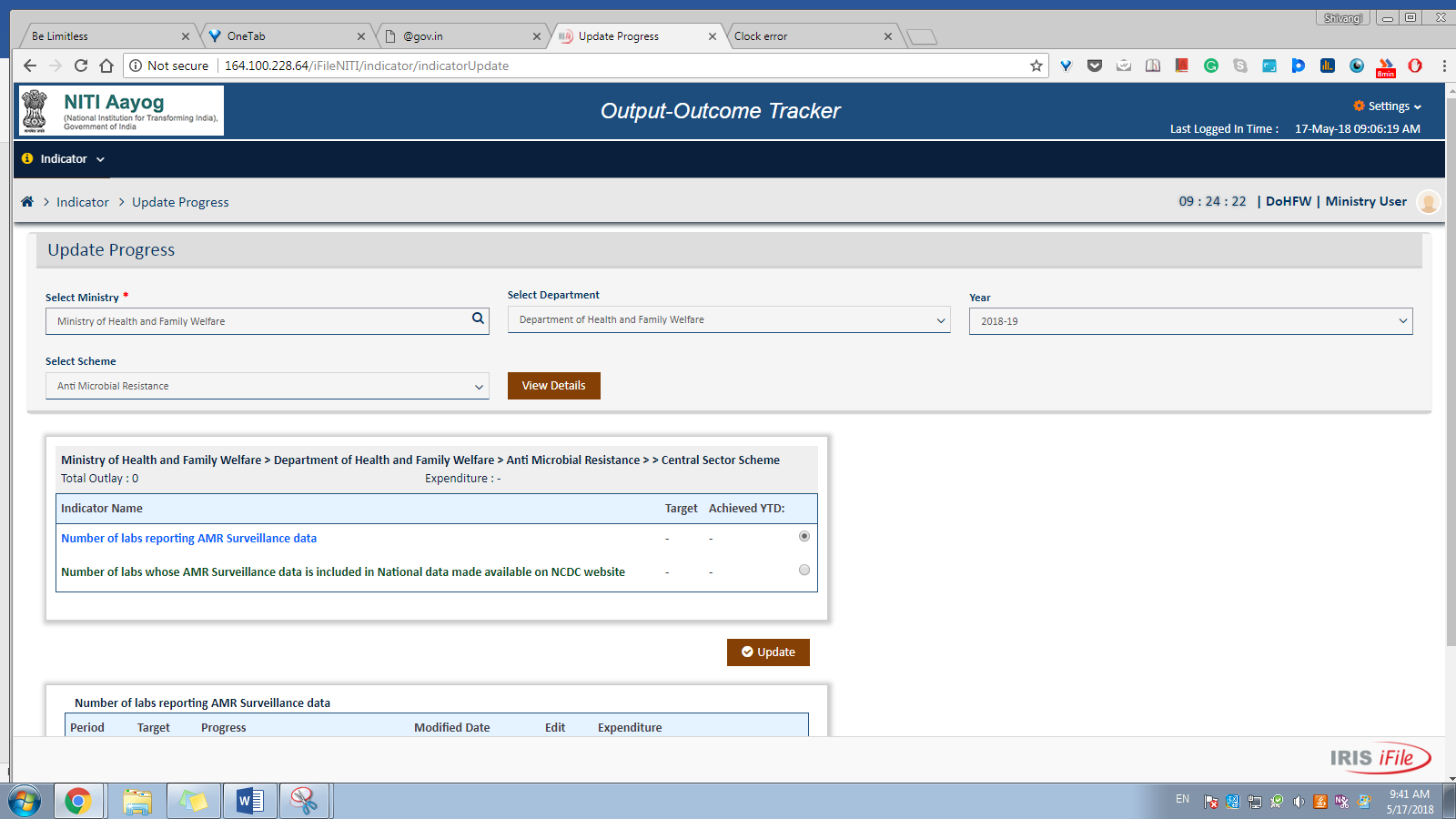 Select the indicator for which progress has to be updated
Updating progress on OOMF dashboard Edit progress (4/5)
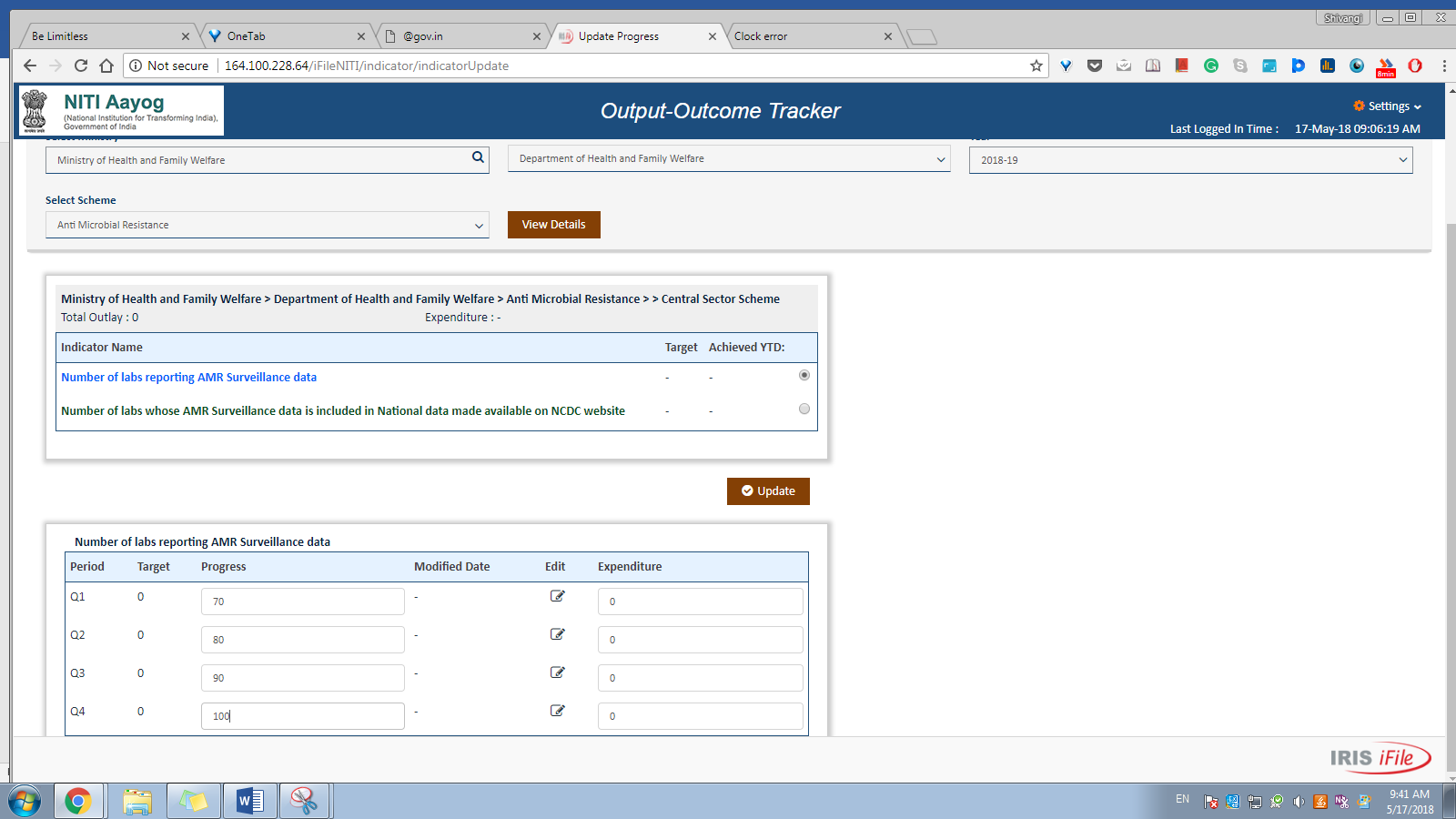 Click on the edit to enter the progress
Updating progress on OOMF dashboard Fill in progress information (5/5)
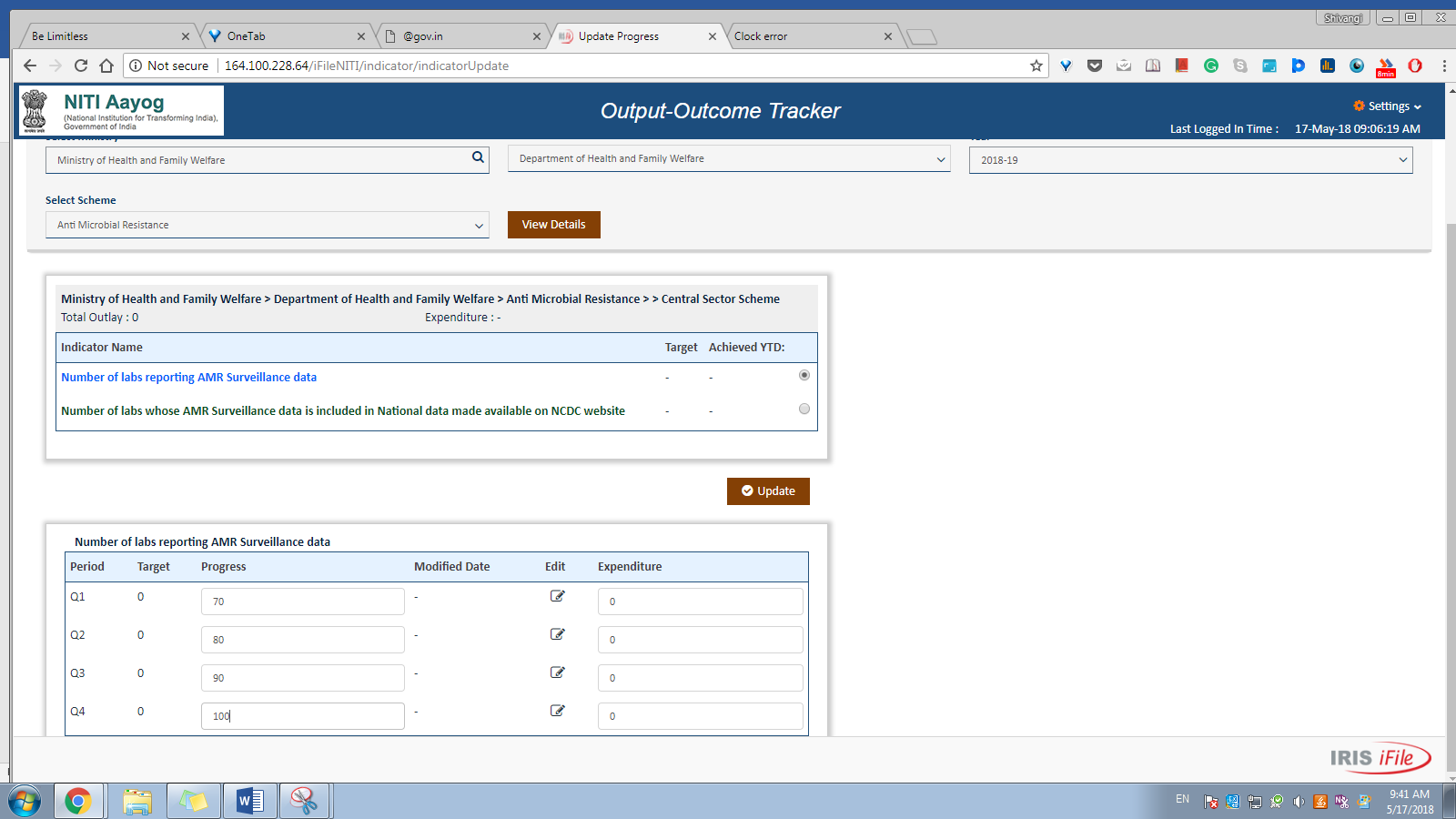 Fill in the progress data for the indicator against each quarter for  outputs and annually for outcomes
Viewing reports on OOMF Dashboard
02b
Viewing reports on OOMF Dashboard
Types of reports
To provide single-point access to Ministry/Departments to review status of data reporting on the dashboard
Compliance against both target and progress updates can be reviewed
To provide single-point access to review progress/achievements of schemes against set targets, as reported by the Ministry/Departments on the dashboard
22
Viewing reports on OOMF DashboardCompliance Report – Home Page
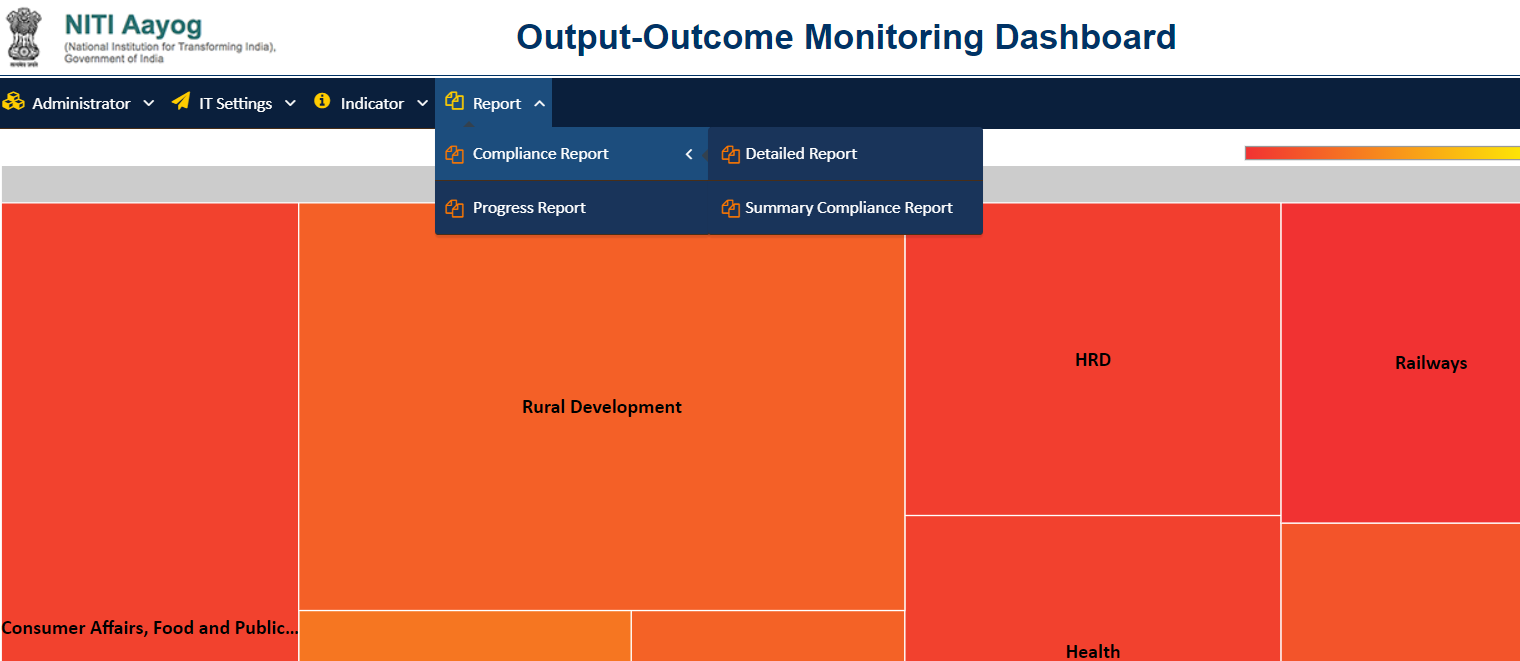 Detailed Compliance Report
Summary Compliance Report
Shows compliance of all indicators for a single FY 
Frequency is annual
Frequency quarterly, half yearly, Annually
Single/Multi year Selection
Flexibility in scheme selection
Flexibility of indicator type selection
Viewing reports on OOMF DashboardDetailed Compliance Report
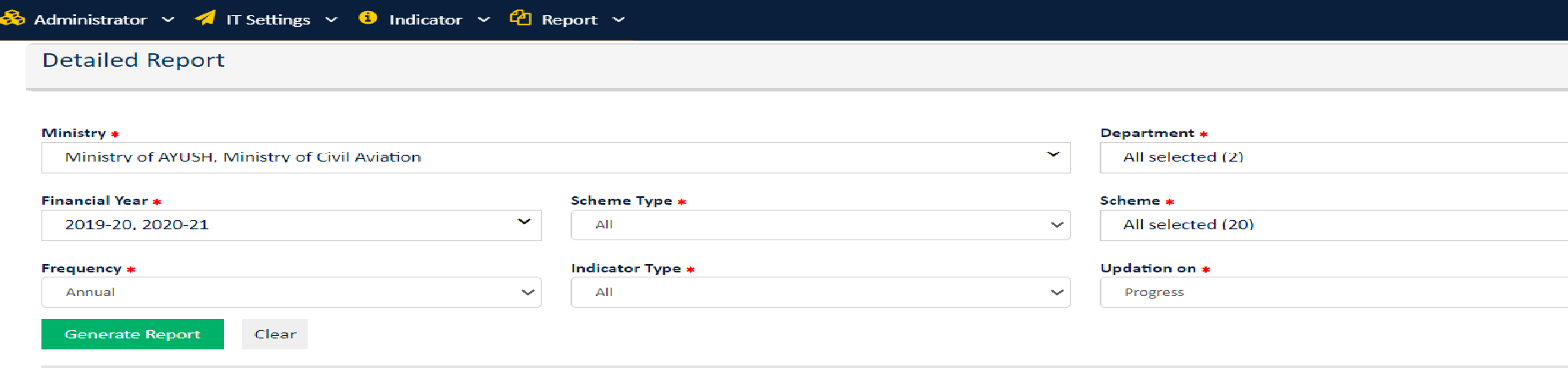 CS/CSS
Single/Multiple
Single/Multiple
Output/Outcome
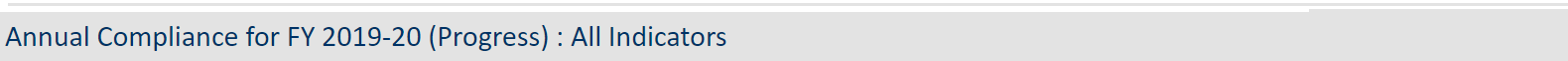 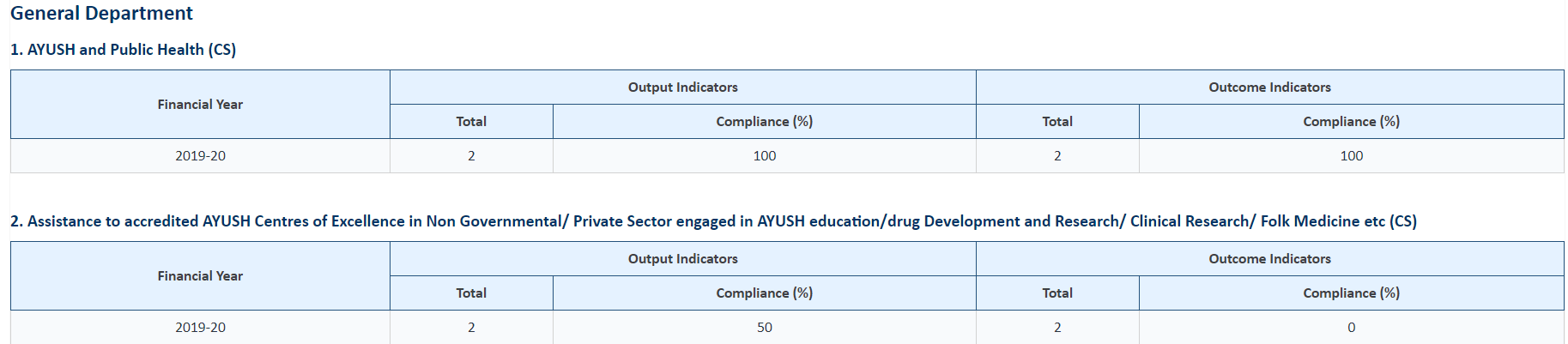 Viewing reports on OOMF DashboardSummary Compliance Report
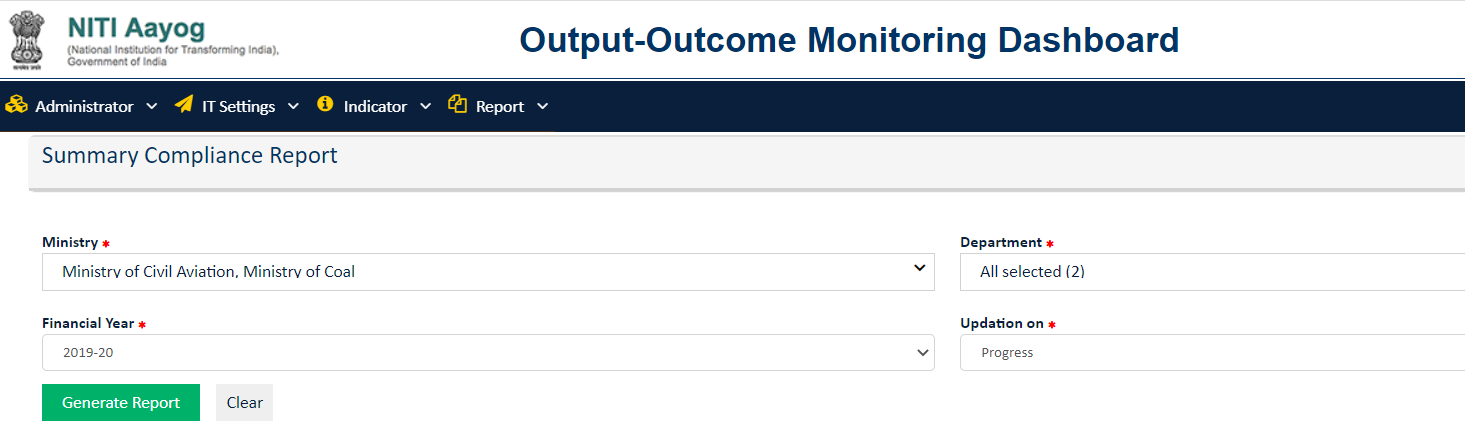 Single/Multiple
Single select
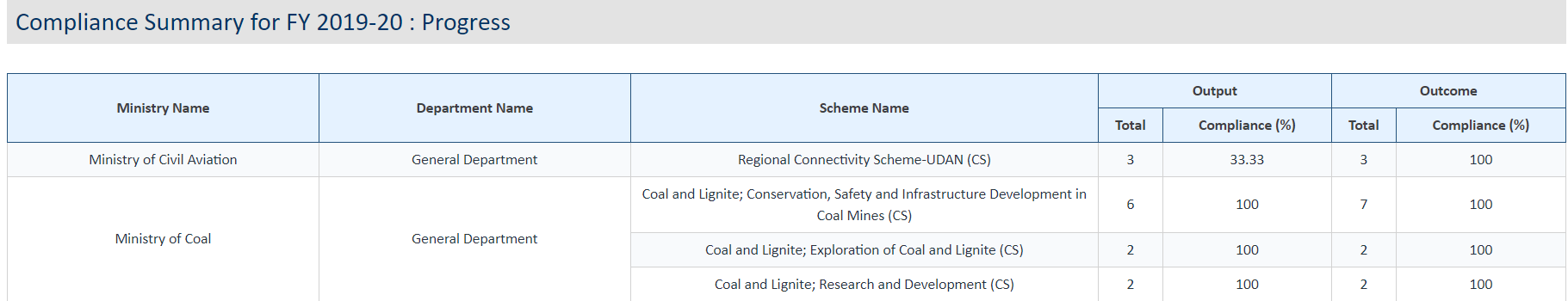 Viewing reports on OOMF DashboardProgress Report – Home Page
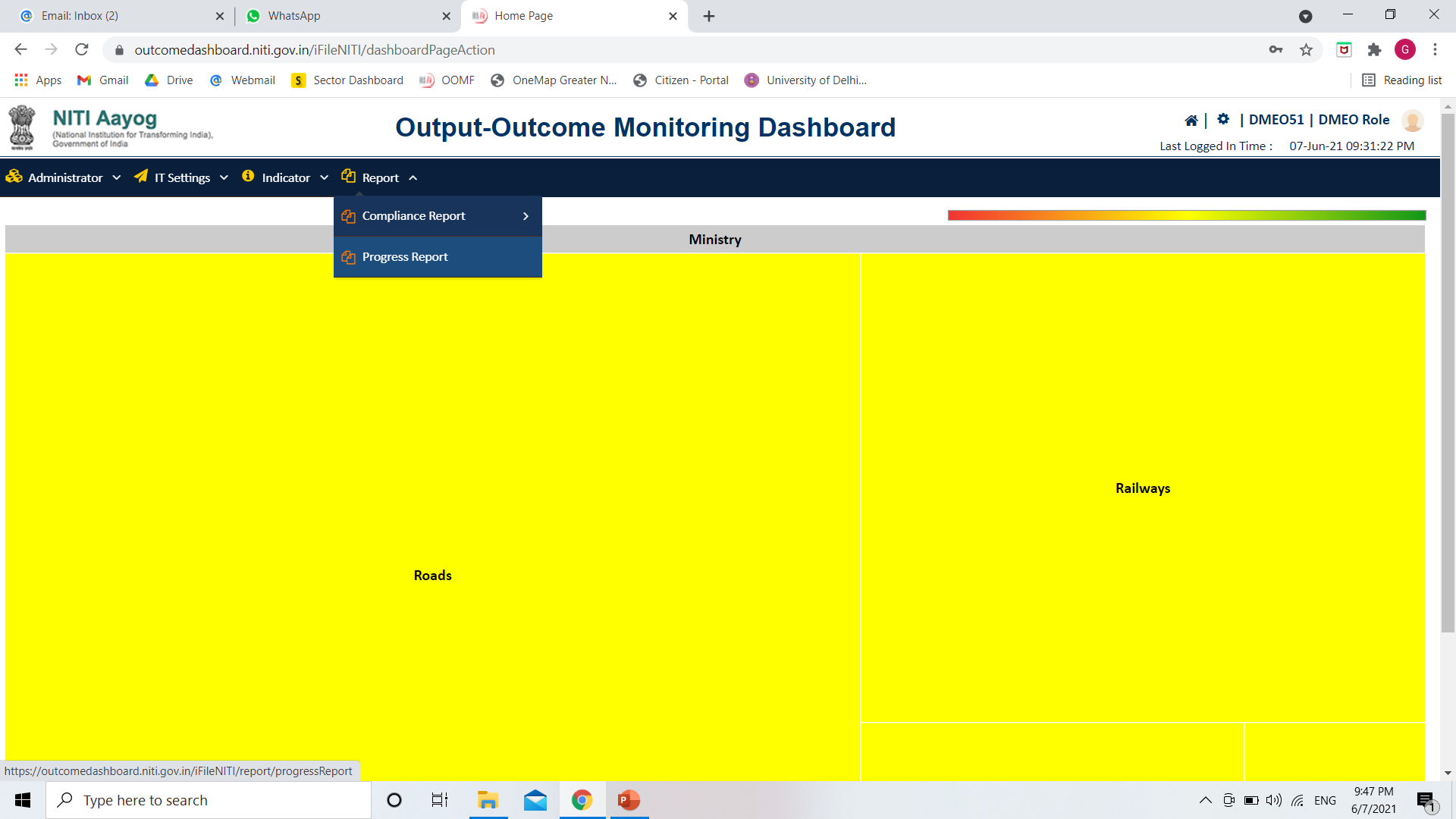 Viewing reports on OOMF DashboardProgress Report (1/2)
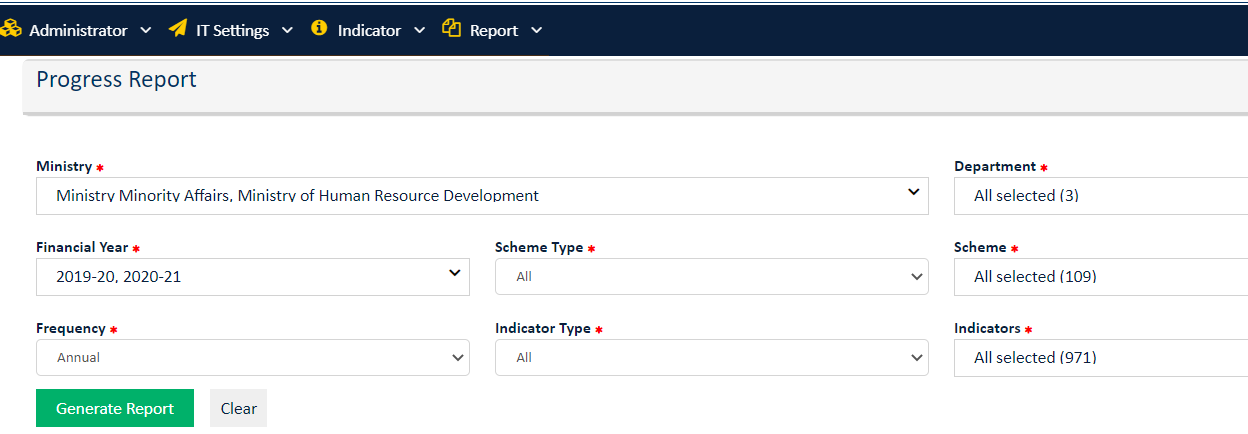 CS/CSS
Single/Multiple
Single/ Multiple
Single/Multiple
Single/Multiple
Quarterly /half yearly/ Annually
Output/Outcome
Could be used to track the performance of the scheme
Ministry wise progress of allotted ministries
Viewing reports on OOMF DashboardProgress Report (2/2)
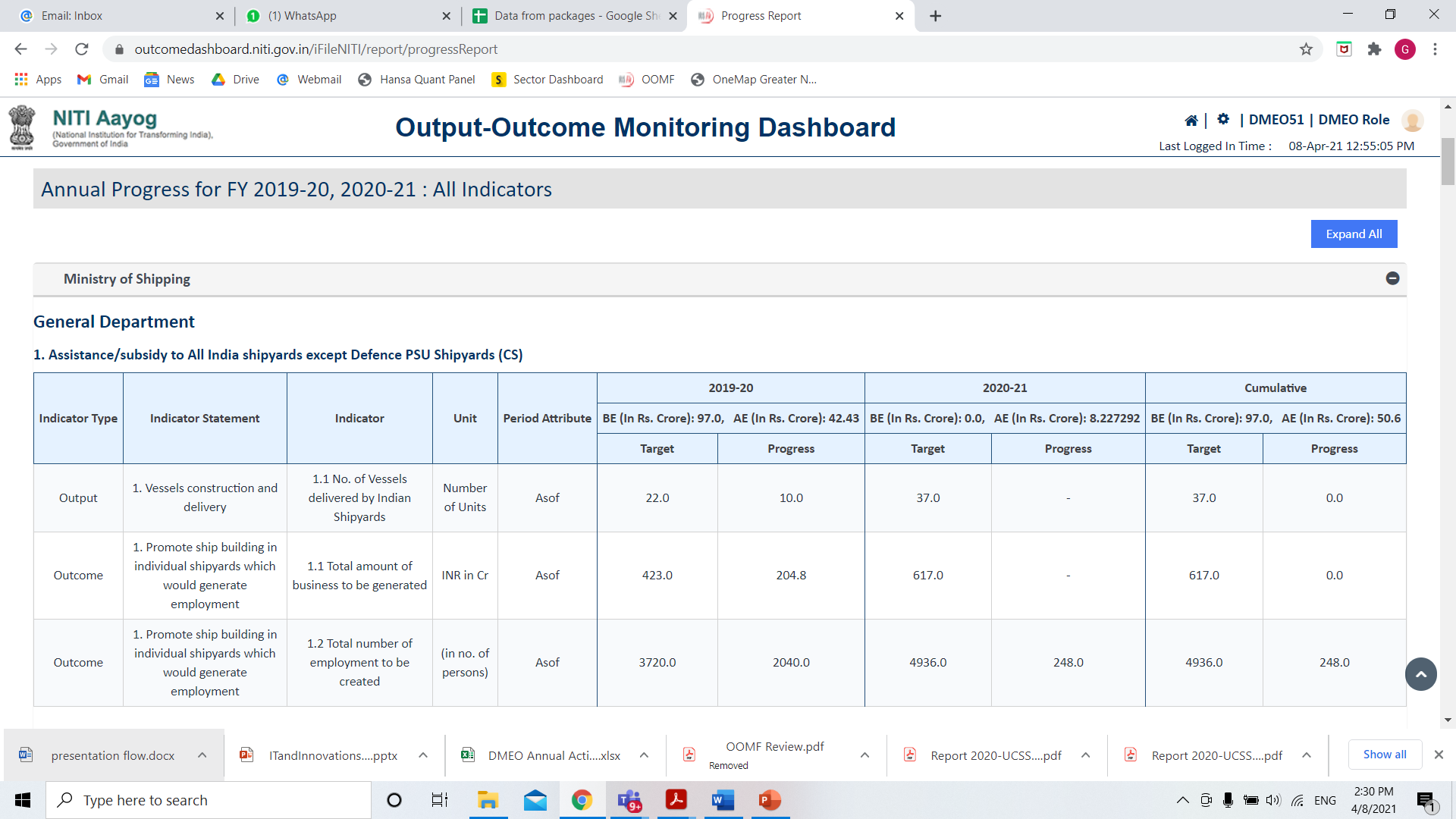 Ministry Name
Department Name
Scheme Name
Excel / PDF download options
Single/Multi year view
Available - Ministry wise, Scheme wise
Useful for decision making
OOMF Dashboard : Other Capabilities
03
Output Outcome Monitoring DashboardOther Capabilities
Output Outcome Monitoring Dashboard View Graphs functionalities (1/2)
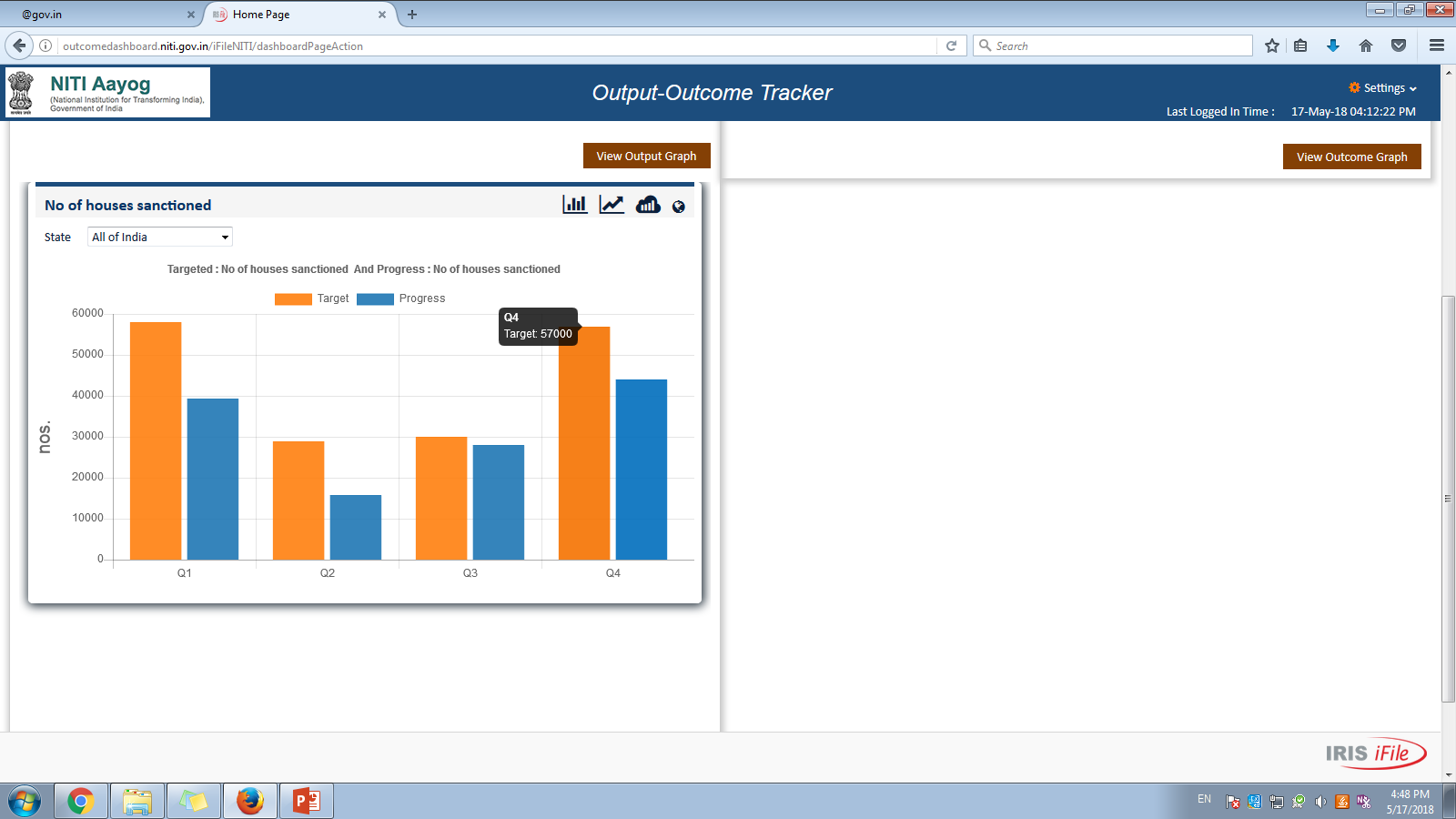 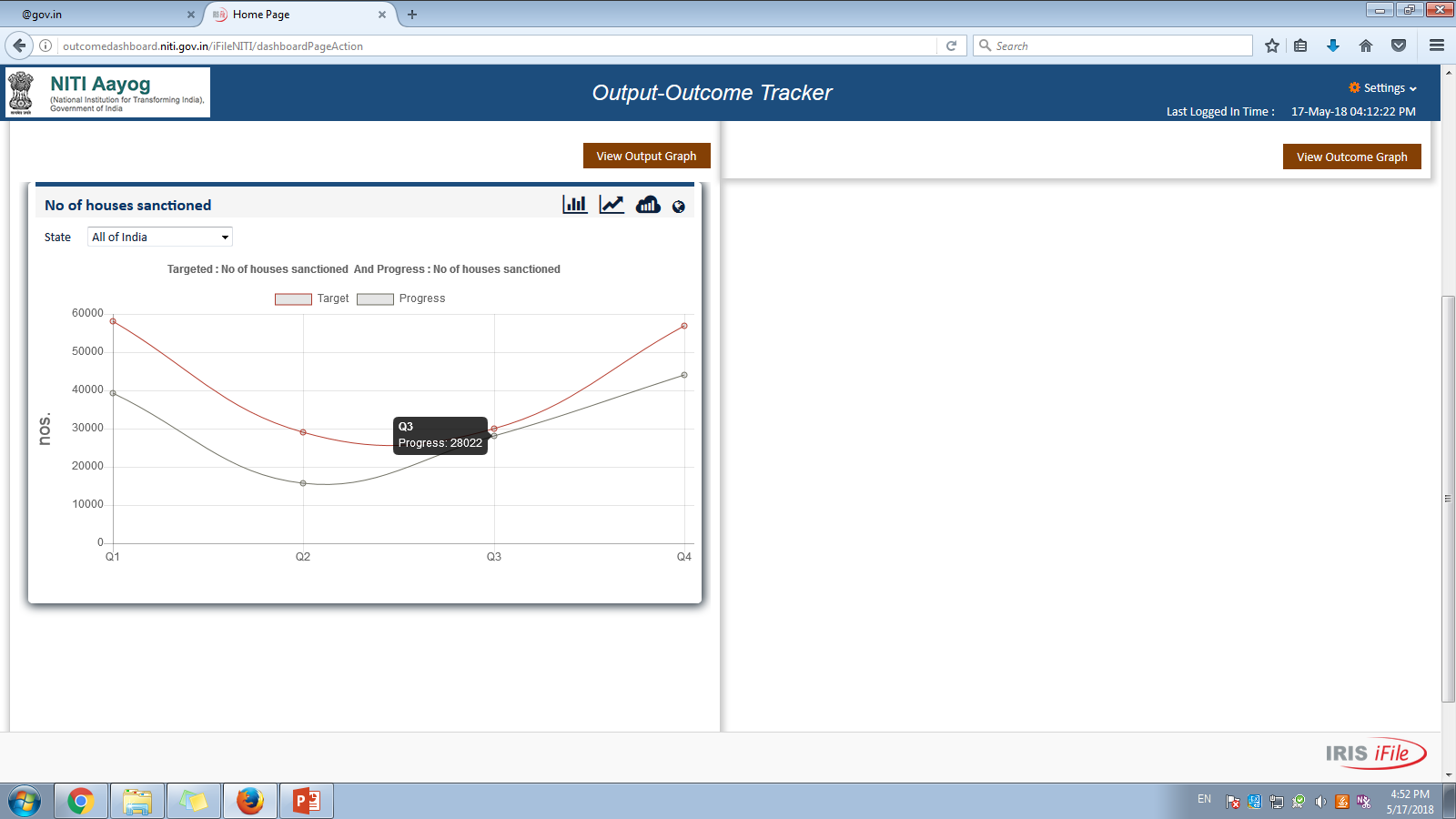 Bar Graph
Line Chart
Output Outcome Monitoring Dashboard View Graphs functionalities (2/2)
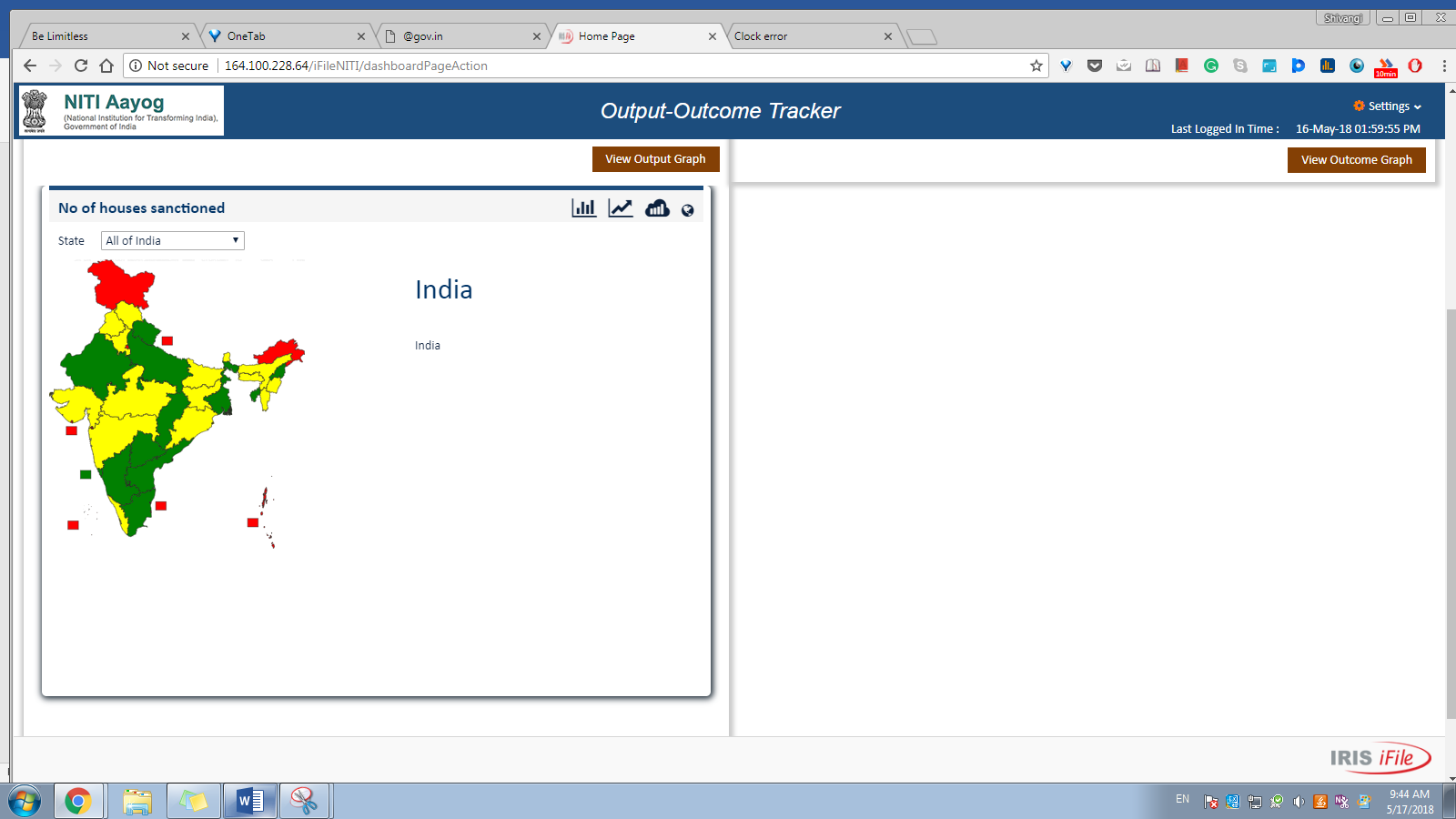 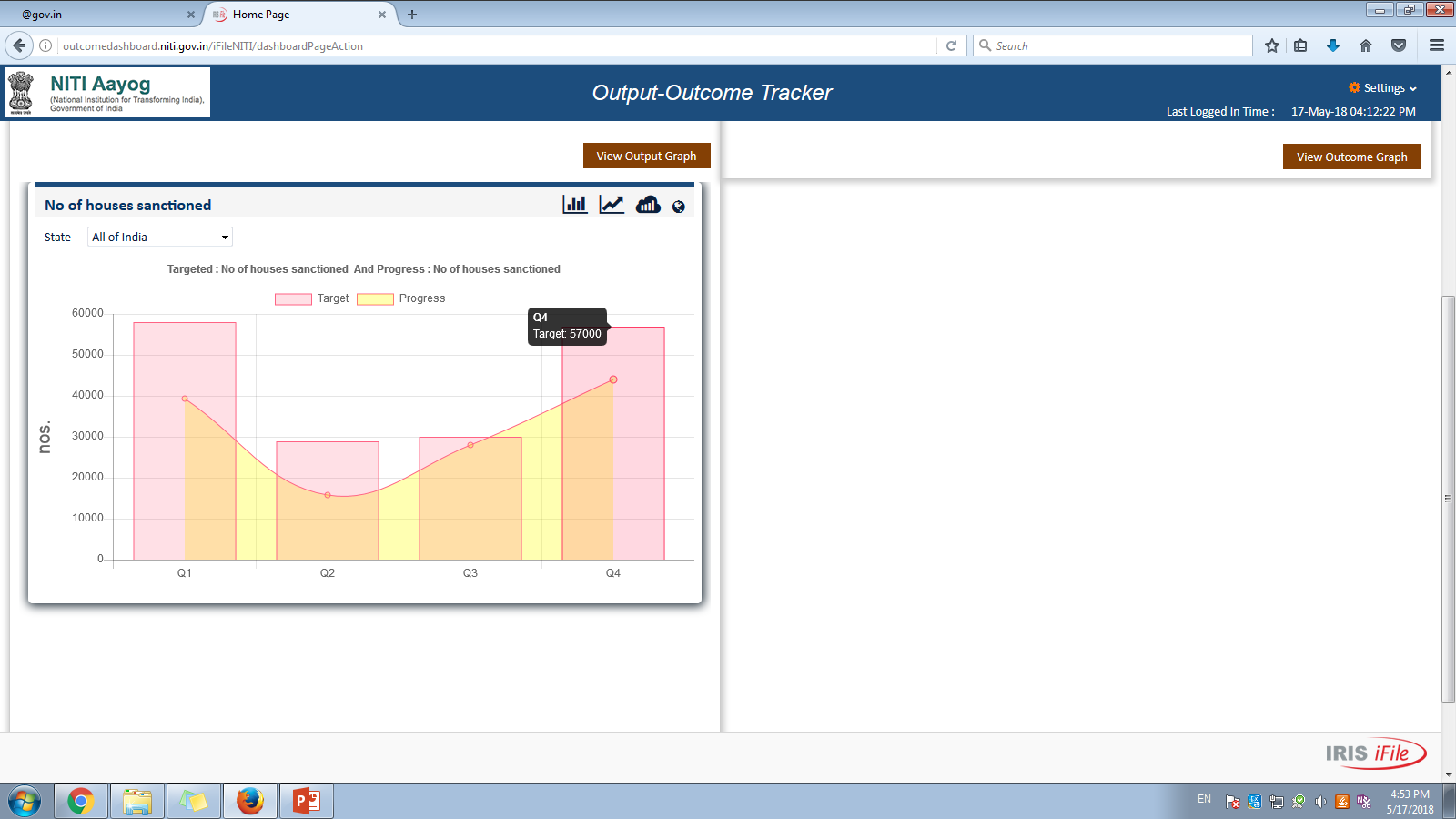 Mixed Chart
India’s heat map
Output Outcome Monitoring Dashboard District level data functionalities (1/2)
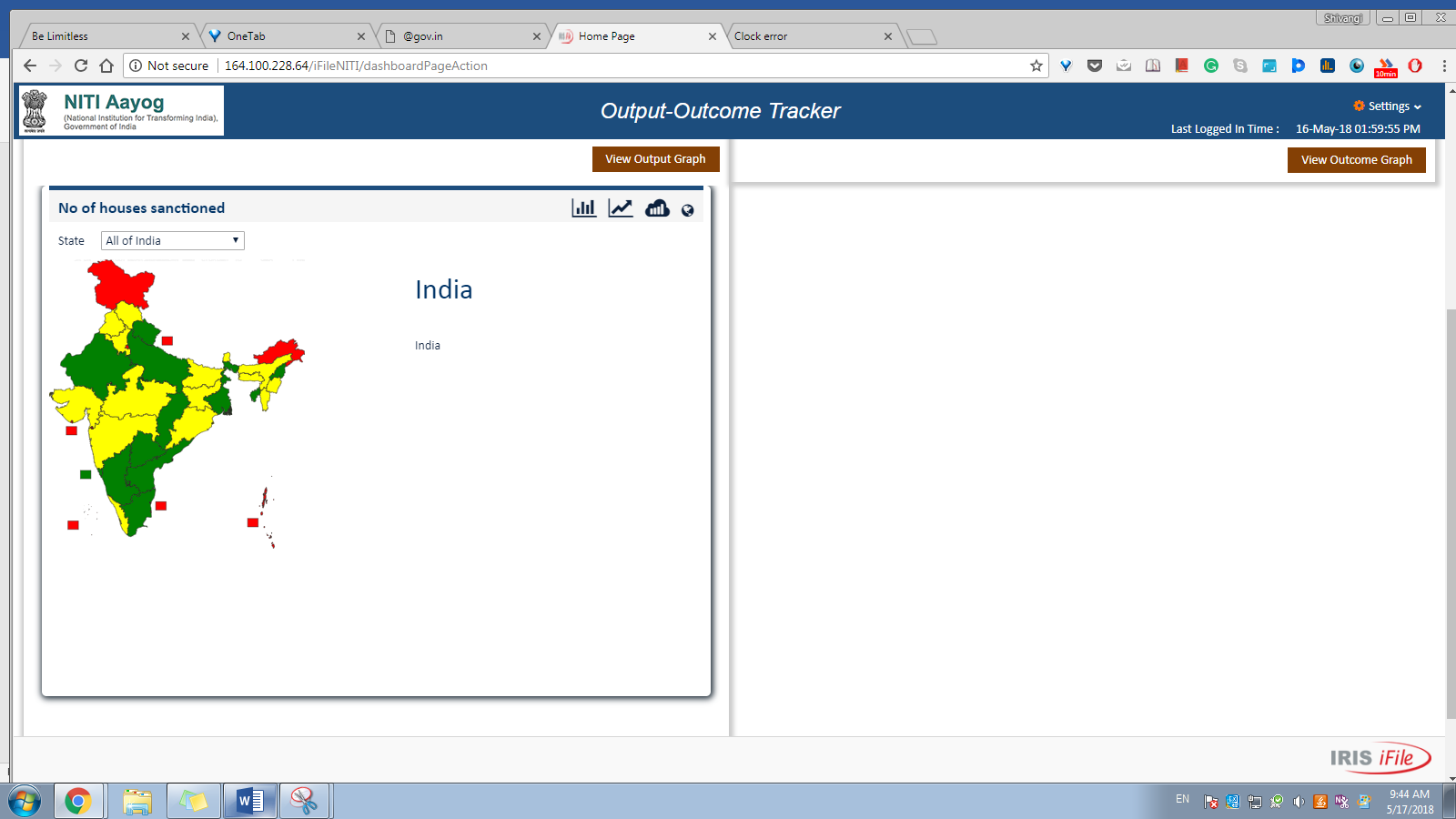 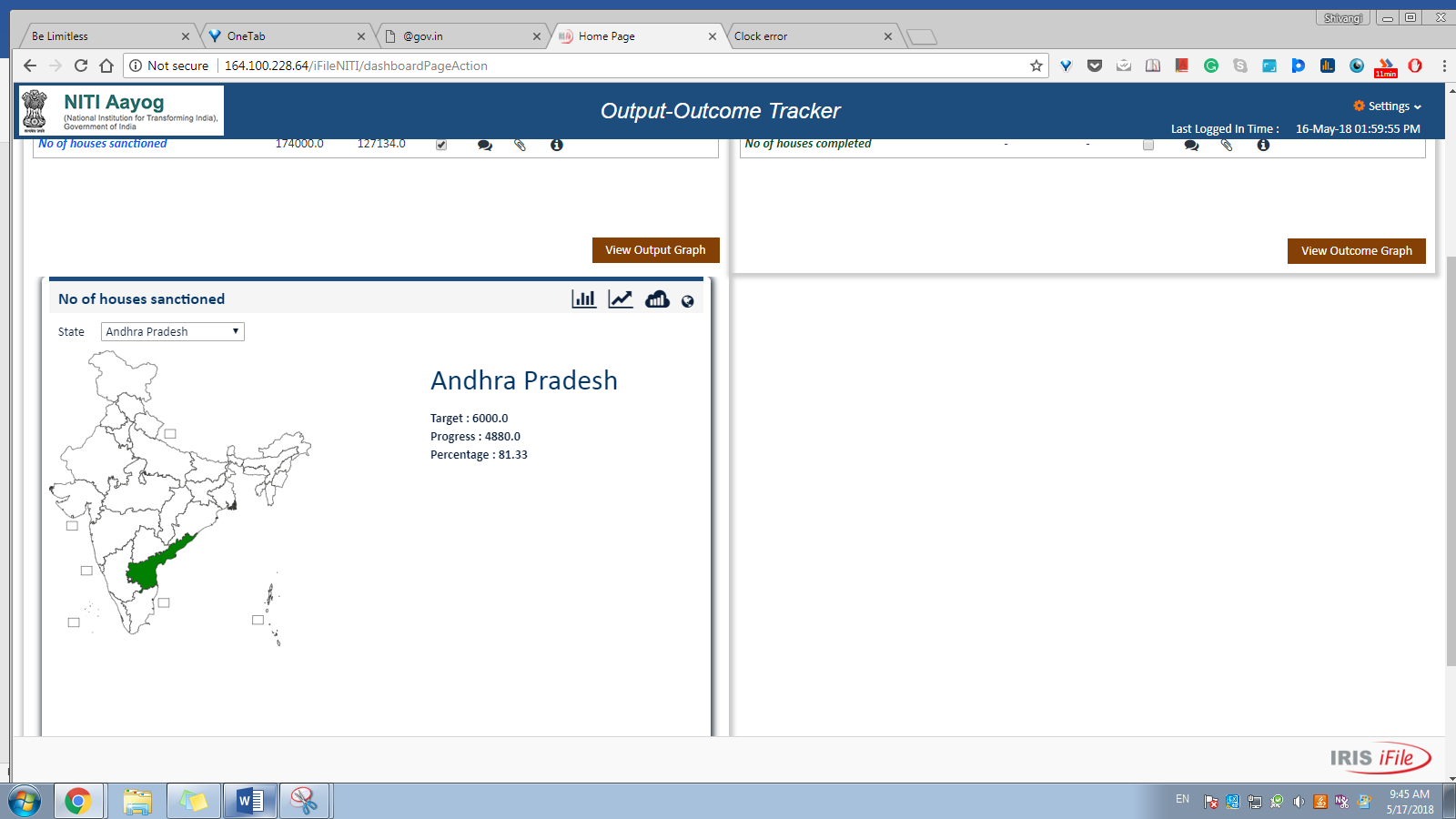 National View
State View
Output Outcome Monitoring Dashboard District level data functionalities (2/2)
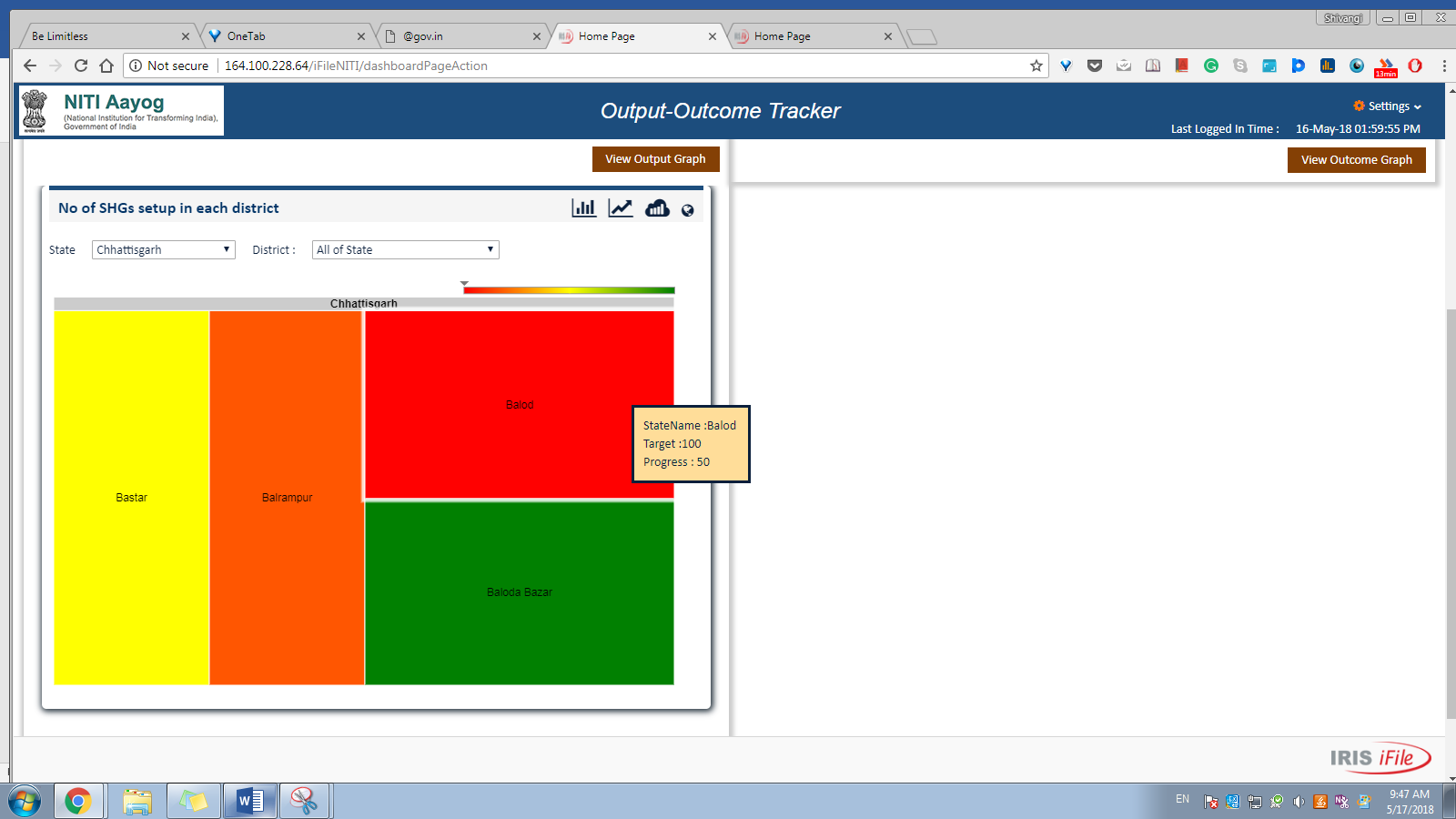 Label showing target and progress data for the Balod  district
District view